An Example using the ProposedCollectionsPattern
Outer relationship I
Industry
Construction
Manufacturing
Inner relationship C
Inner relationship M
Building
Utilities
Streets
Food
Beverage
Textile
In Dan’s notation:
{[Industry],     [ {[Construction], [Buildings, Utilities, Streets]},     {[Manufacturing], [Food, Beverage, Textile]}  ]    }
[] Bag
() List
{} Relationship
RelationshipTypes for a hierarchy
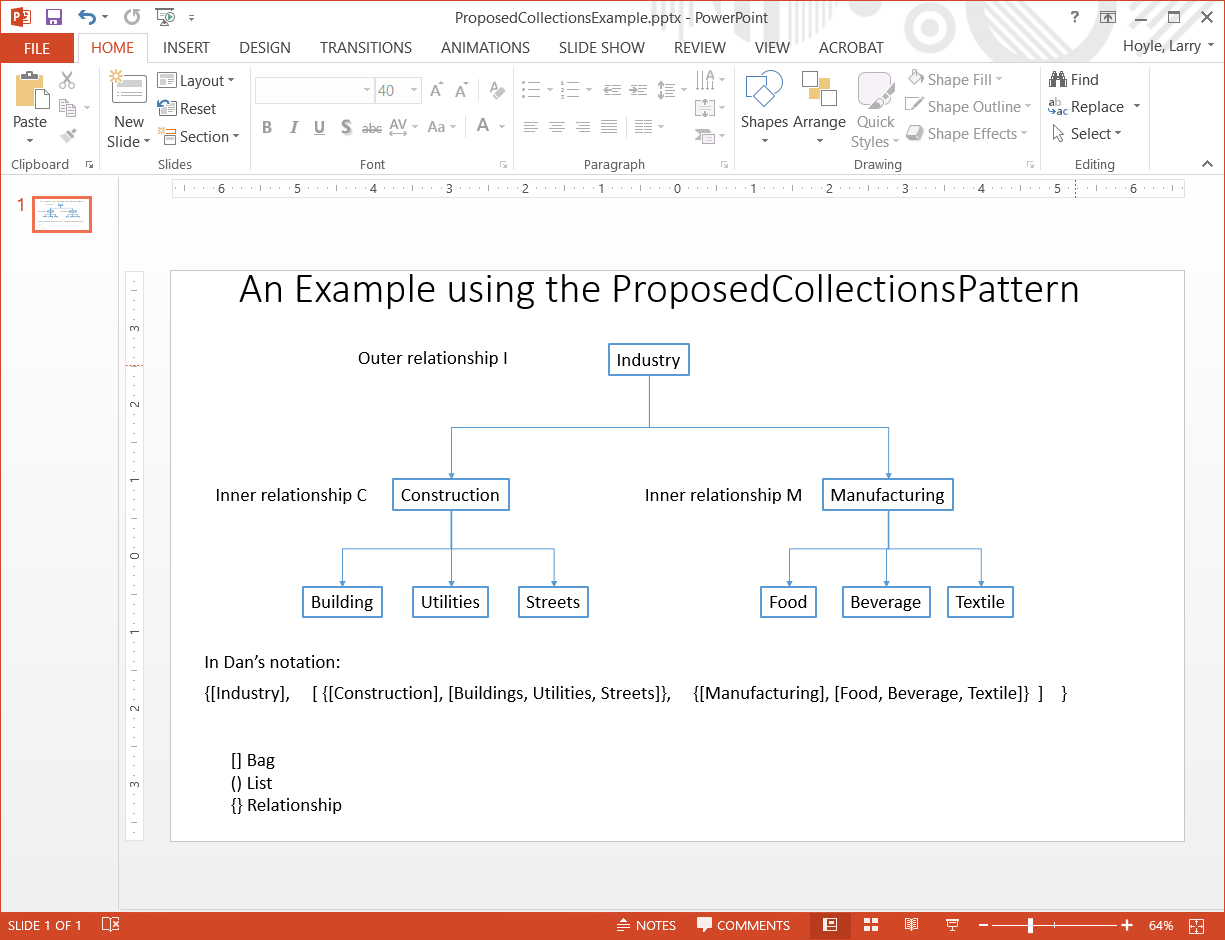 A StrictList (internally) has the implied:
Reflexivity = Anti-Reflexive
Symmetry = Anti-symmetric
Transitivity = Transitive
Totality = Total
OuterRelationship I, InnerRelationship C, and InnerRelationship M, as hierarchies, have:
Reflexivity = Anti-Reflexive
Symmetry = Anti-symmetric
Transitivity = Anti-Transitive
Totality = Partial
What If Outer Relationship could change to an Equalivalence relationship? What would this mean, Target in outer Range is inner Domain only?
Outer relationship I
Industry
EQUALS
EQUALS
Inner relationship M
Construction
Manufacturing
Inner relationship C
Building
Utilities
Streets
Food
Beverage
Textile
In Dan’s notation:
{[Industry],     [ {[Construction], [Buildings, Utilities, Streets]},     {[Manufacturing], [Food, Beverage, Textile]}  ]    }
[] Bag
() List
{} Relationship
What If Outer Relationship could change to an Equalivalence relationship? What would this mean, Target in outer Range is inner Domain only?
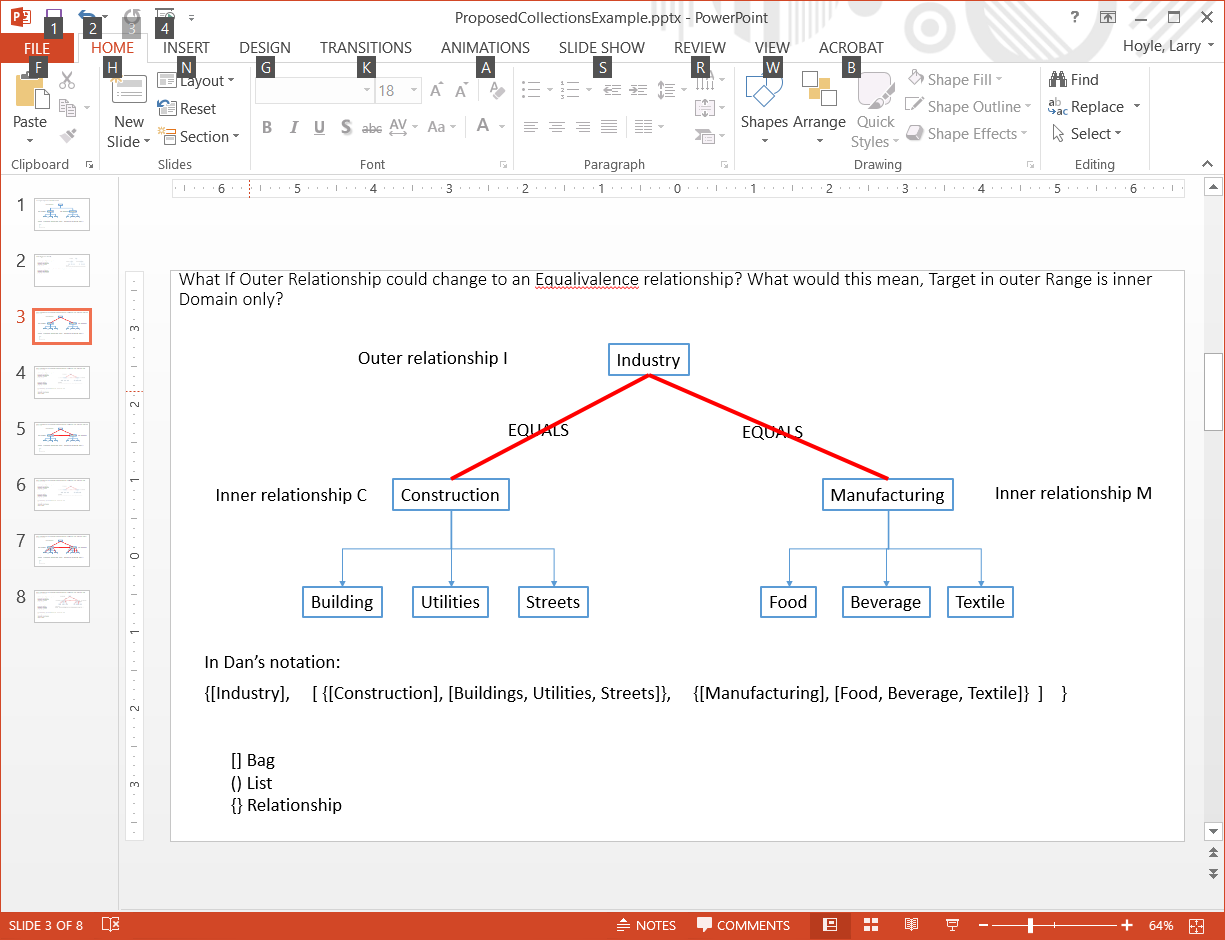 A StrictList (internally) has the implied:
Reflexivity = Anti-Reflexive
Symmetry = Anti-symmetric
Transitivity = Transitive
Totality = Total
OuterRelationship I has :
Reflexivity = Reflexive
Symmetry = Symmetric
Transitivity = Transitive
Totality = Partial
This might work
InnerRelationship C, and InnerRelationship M, as hierarchies, have:
Reflexivity = Anti-Reflexive
Symmetry = Anti-symmetric
Transitivity = Anti-Transitive
Totality = Partial
What If Outer Relationship could change to an Equalivalence relationship? What would this mean, Target in outer Range is inner Domain only?
Outer relationship I
Industry
EQUALS
EQUALS
Inner relationship M
Construction
EQUALS
Manufacturing
Inner relationship C
Building
Utilities
Streets
Food
Beverage
Textile
In Dan’s notation:
{[Industry],     [ {[Construction], [Buildings, Utilities, Streets]},     {[Manufacturing], [Food, Beverage, Textile]}  ]    }
[] Bag
() List
{} Relationship
What If Outer Relationship could change to an Equalivalence relationship? What would this mean, Target in outer Range is inner Domain only?
A StrictList (internally) has the implied:
Reflexivity = Anti-Reflexive
Symmetry = Anti-symmetric
Transitivity = Transitive
Totality = Total
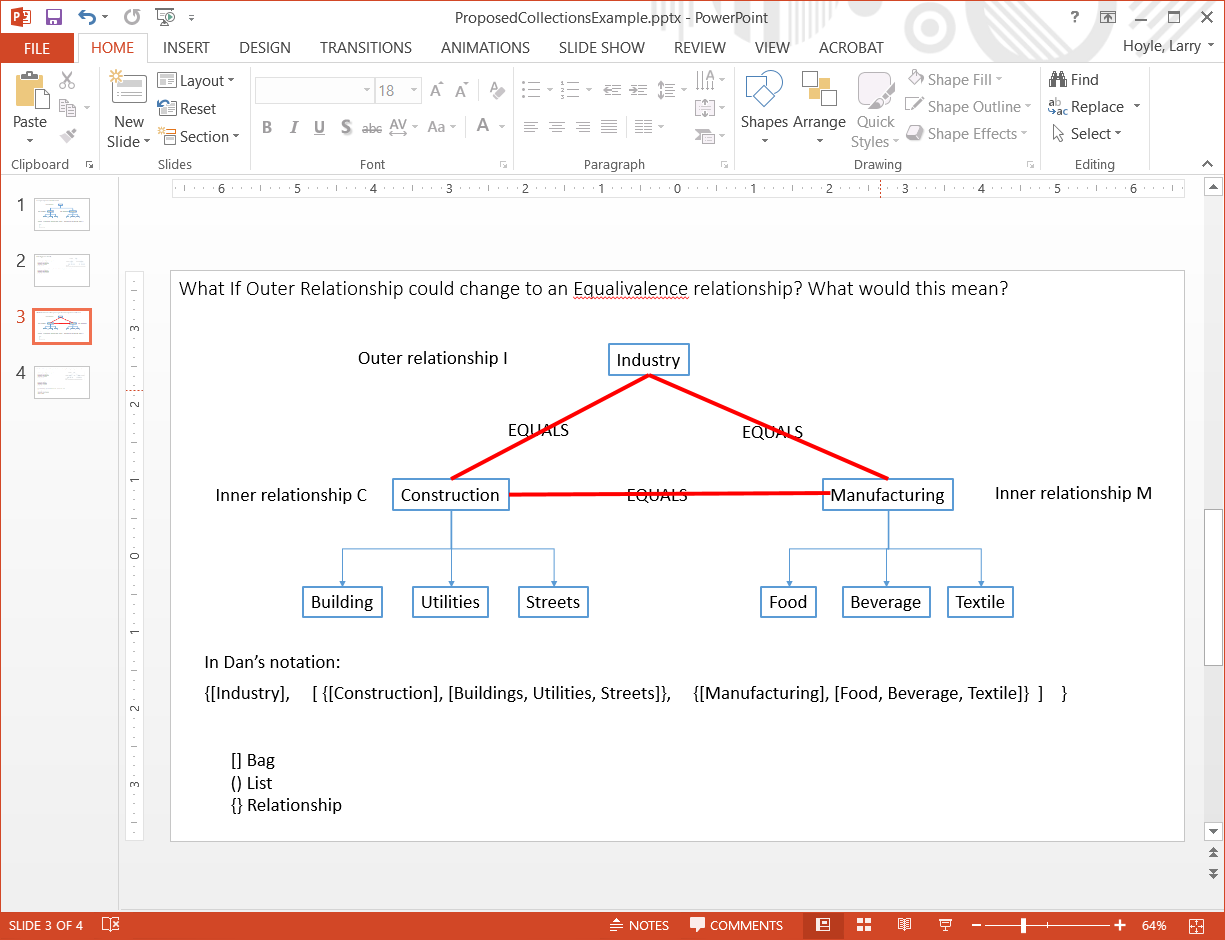 OuterRelationship I has :
Reflexivity = Reflexive
Symmetry = Symmetric
Transitivity = Transitive
Totality = Total
Is this Broken?
InnerRelationship C, and InnerRelationship M, as hierarchies, have:
Reflexivity = Anti-Reflexive
Symmetry = Anti-symmetric
Transitivity = Anti-Transitive
Totality = Partial
What If Outer Relationship could change to an Equalivalence relationship? What would this mean, Target in outer Range All Members in Domain?
Outer relationship I
Industry
EQUALS
EQUALS
Inner relationship M
Construction
EQUALS
Manufacturing
Inner relationship C
EQUALS
EQUALS
EQUALS
EQUALS
EQUALS
EQUALS
Building
Utilities
Streets
Food
Beverage
Textile
In Dan’s notation:
{[Industry],     [ {[Construction], [Buildings, Utilities, Streets]},     {[Manufacturing], [Food, Beverage, Textile]}  ]    }
[] Bag
() List
{} Relationship
What If Outer Relationship could change to an Equalivalence relationship? What would this mean, Target in outer Range All Members in Domain?
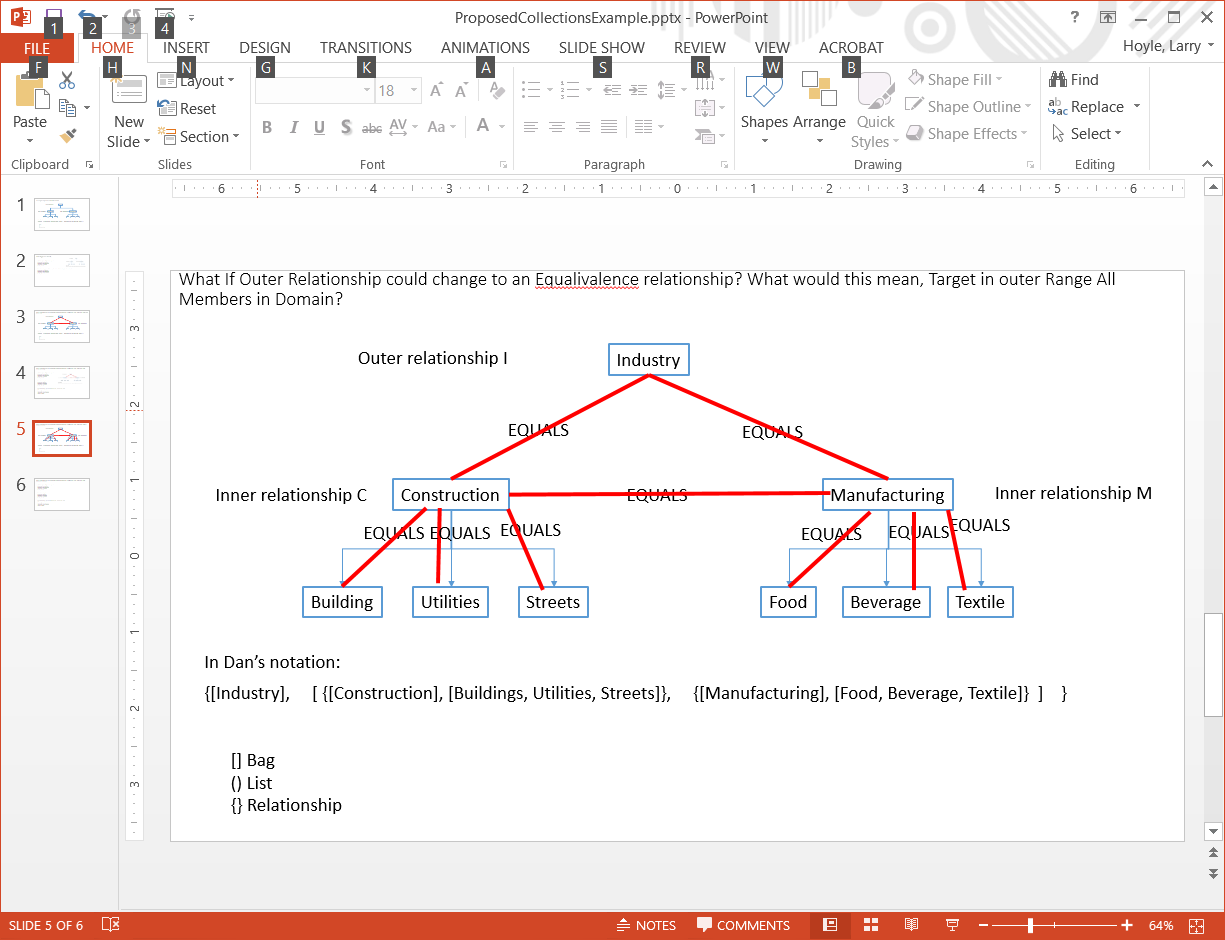 A StrictList (internally) has the implied:
Reflexivity = Anti-Reflexive
Symmetry = Anti-symmetric
Transitivity = Transitive
Totality = Total
OuterRelationship I has :
Reflexivity = Reflexive
Symmetry = Symmetric
Transitivity = Transitive
Totality = Total
Broken
InnerRelationship C, and InnerRelationship M, as hierarchies, have:
Reflexivity = Anti-Reflexive
Symmetry = Anti-symmetric
Transitivity = Anti-Transitive
Totality = Partial